Satz des PythagorasAnwendungen: Physik (Geschwindigkeit 1)
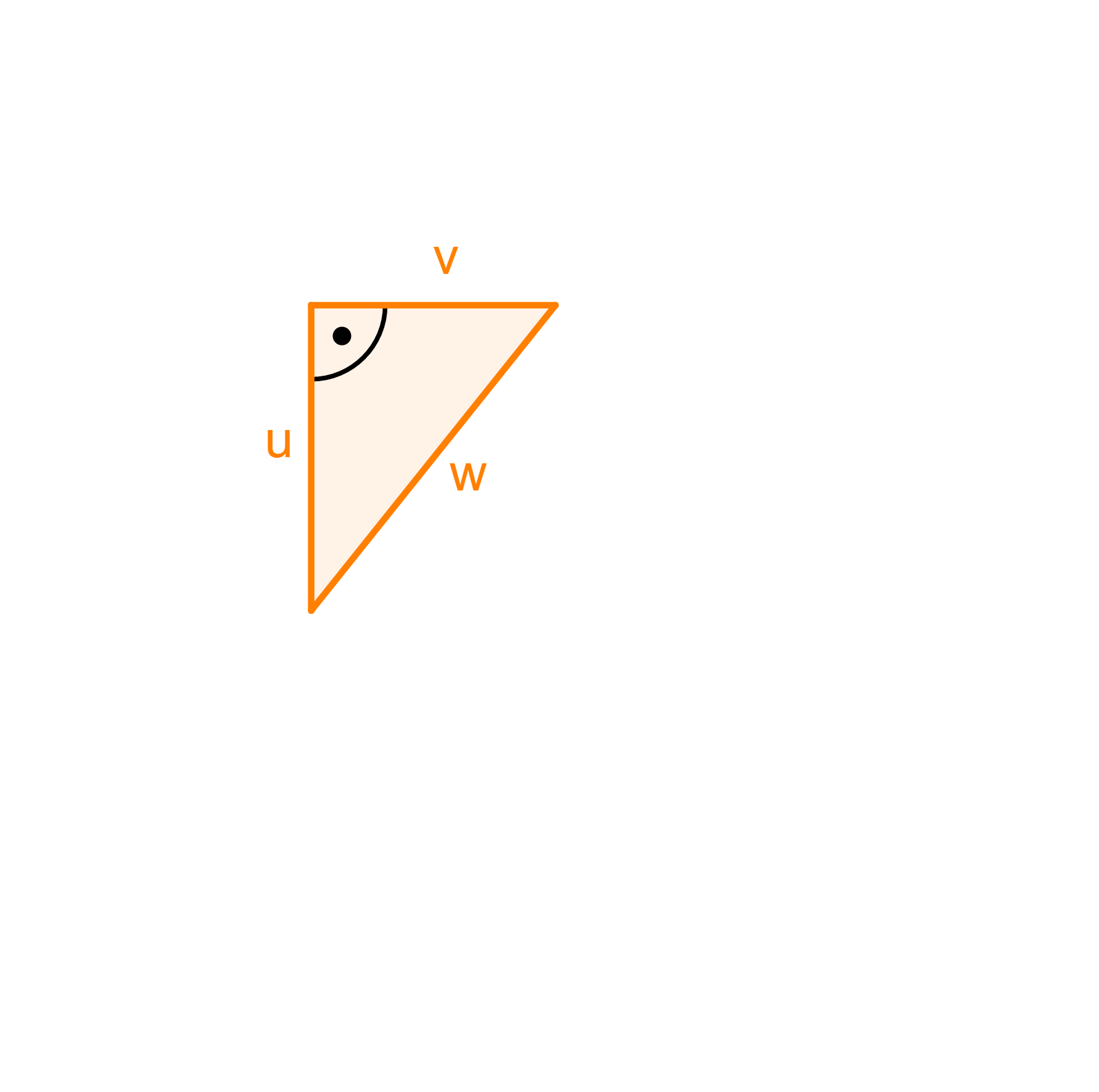 WH: Satz des Pythagoras
Sind zwei Seitenlängen eines rechtwinkligen Dreiecks bekannt, kannst du mit Hilfe des Satz des Pythagoras die Länge der fehlenden Seite bestimmen.
Bsp. 1) Um von Punkt A mit dem Auto nach Punkt B zu kommen, gibt es zwei Möglichkeiten.
Vereinfacht kann dieses Straßennetz mit Hilfe eines rechtwinkligen Dreiecks dargestellt werden. Entlang der Katheten führt eine Autobahn (130 km/h). Auf dem direkten Weg entlang der Hypotenuse führt eine Landesstraße (100 km/h).
Welche Straße sollte man wählen, wenn man schnellstmöglich von Punkt A nach Punkt B kommen möchte? Begründe rechnerisch, wenn man davon ausgeht, dass man konstant mit der Höchstgeschwindigkeit fährt.
Schritt 1: Länge der Autobahn
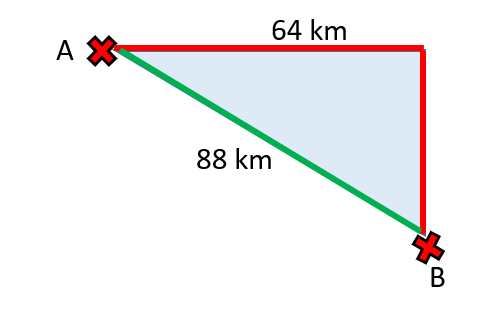 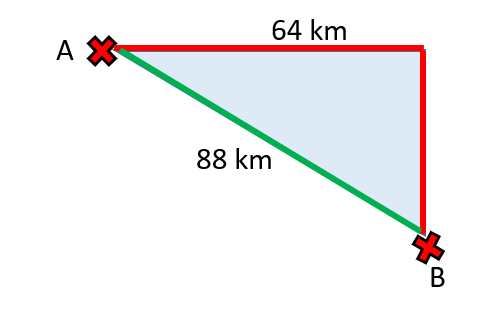 Schritt 2: Fahrdauer
2.1 Umformen auf die Zeit
2.2 Bestimmung der Einheit
2.3 Bestimmung der Fahrdauer
Die Spritpreise sind im März 2022 enorm angestiegen. Auf welcher Strecke muss man weniger zahlen, wenn ein Liter Diesel 2,09 € kostet? Der Verbrauch bei 100 km/h beträgt 4,8 Liter pro 100 km. Der Verbrauch bei 130 km/h beträgt 6,8 Liter pro 100km.
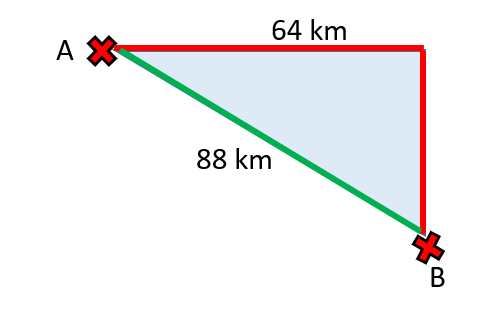